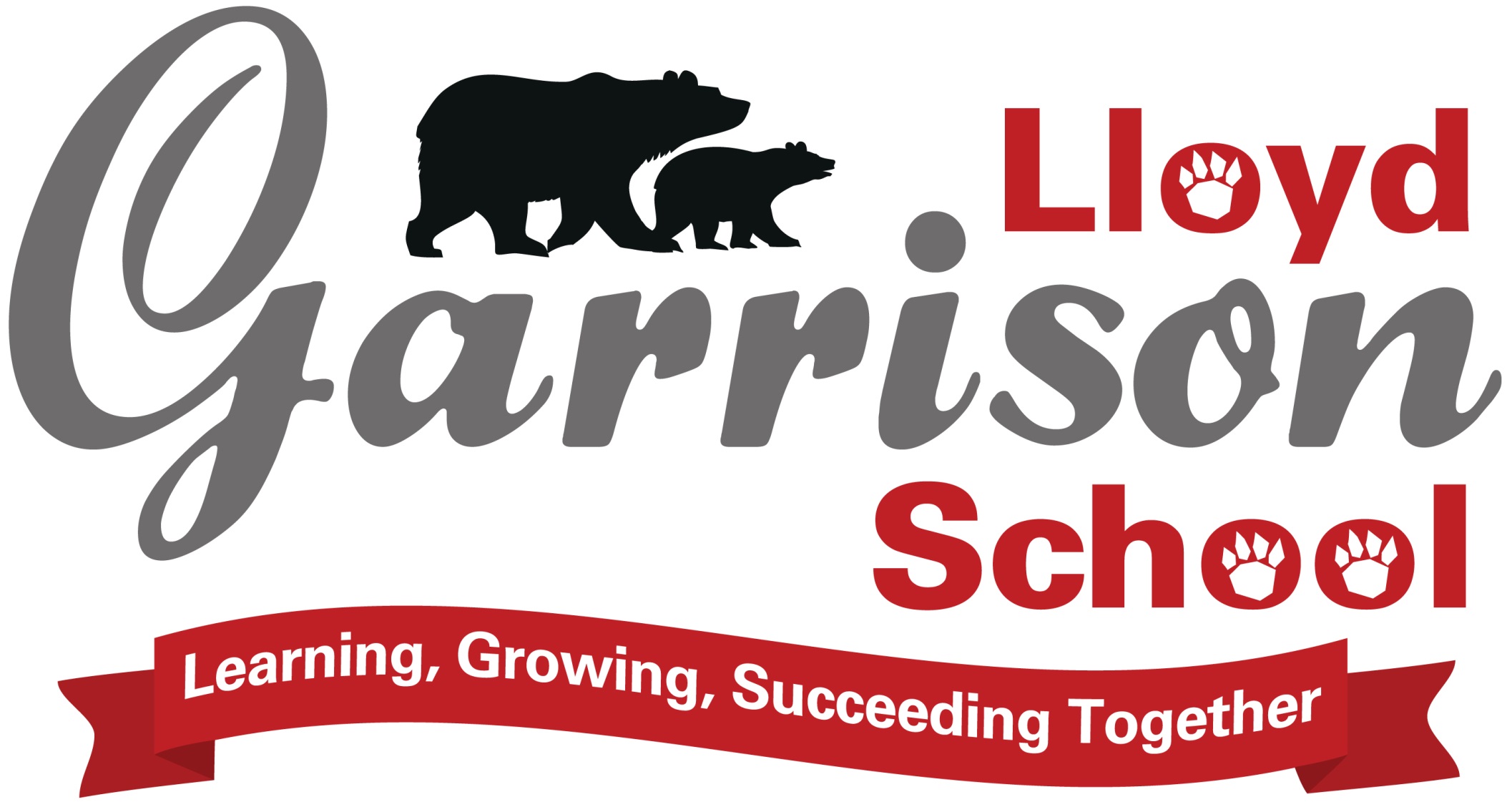 Lloyd Garrison School
VISION STATEMENT 
At Lloyd Garrison School we will provide opportunities for learning that foster growth and success for each individual learner.
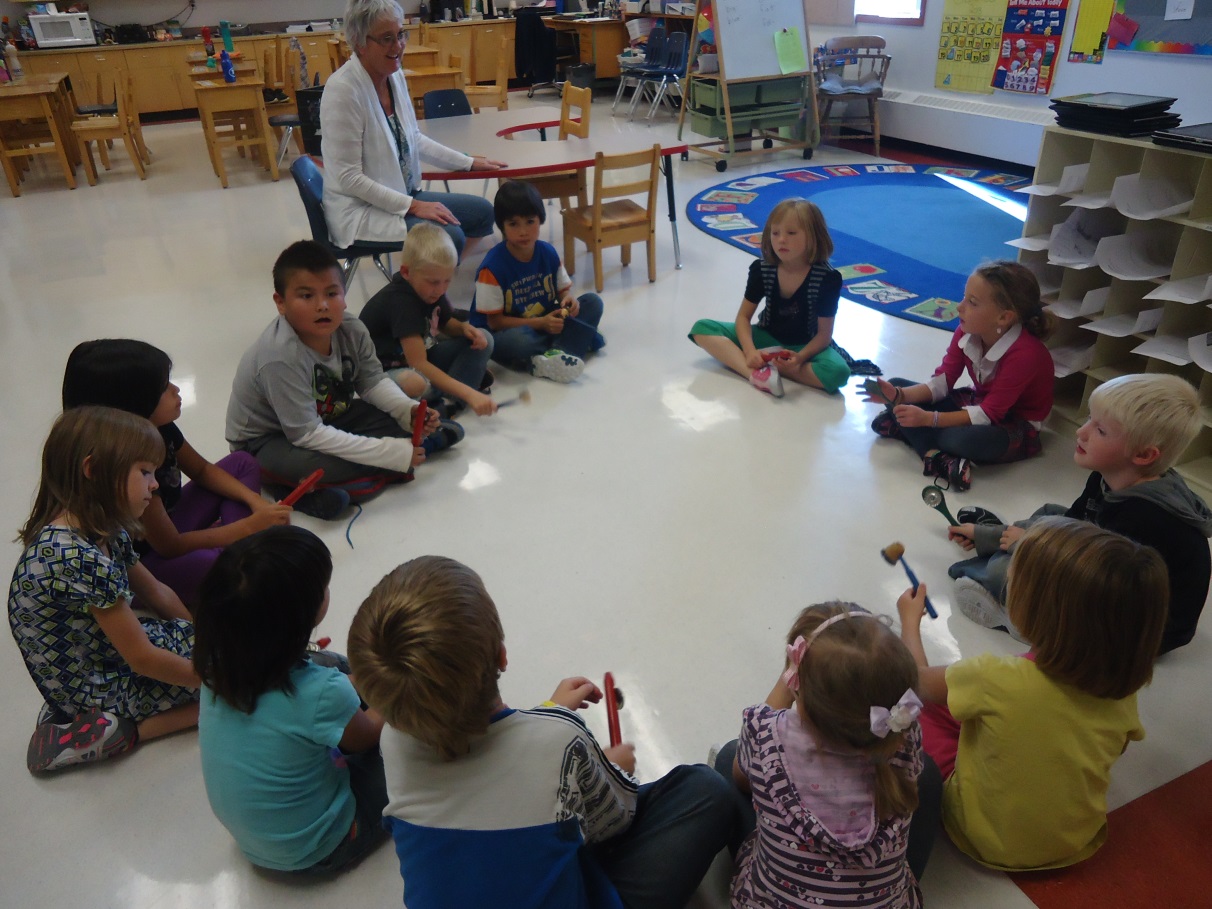 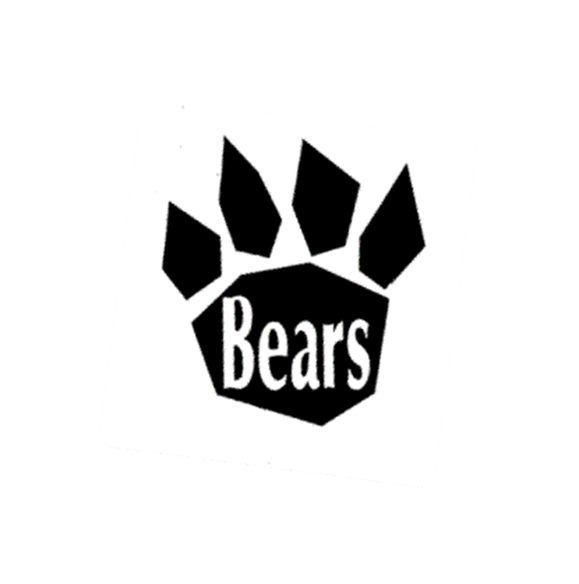 Belonging: Creating mutually beneficial relationships amongst students, staff, parents and community members unites us with common goals.
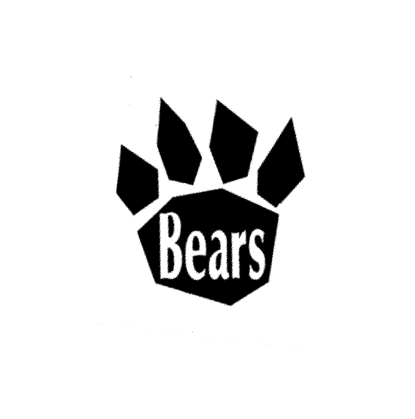 Values:
Excellence in learning: Setting high expectations within a positive environment will lead to high levels of achievement.
Values:
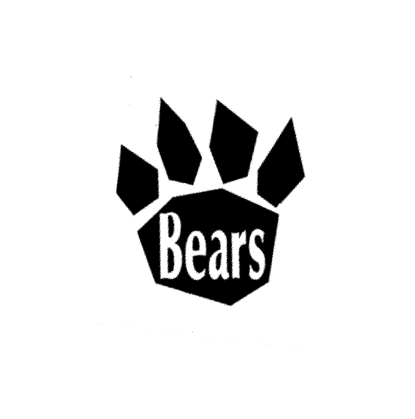 Accountability: Ownership and accountability for one’s learning and behaviour results in academic success.
Values:
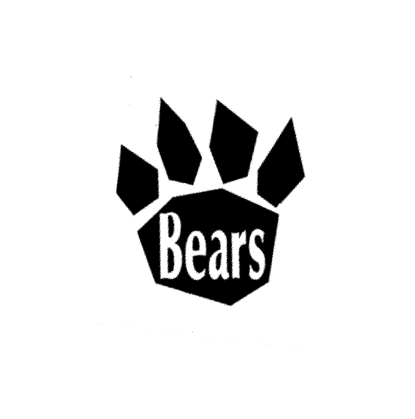 Respect:  Treating others with kindness and dignity and caring for their learning.
Values:
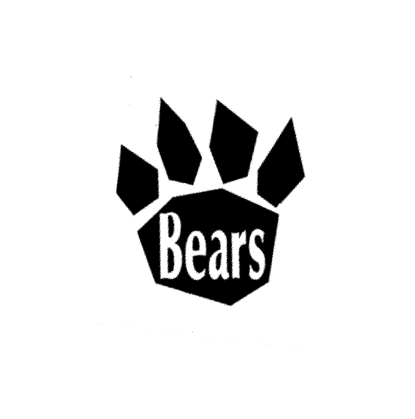 Safety: We believe that a safe and caring environment creates emotional and physical safety for all.
Values:
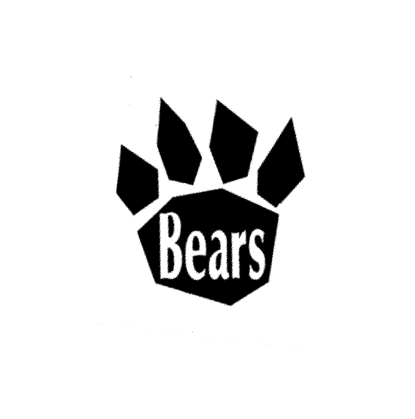 Individualized Language/Math Groupings
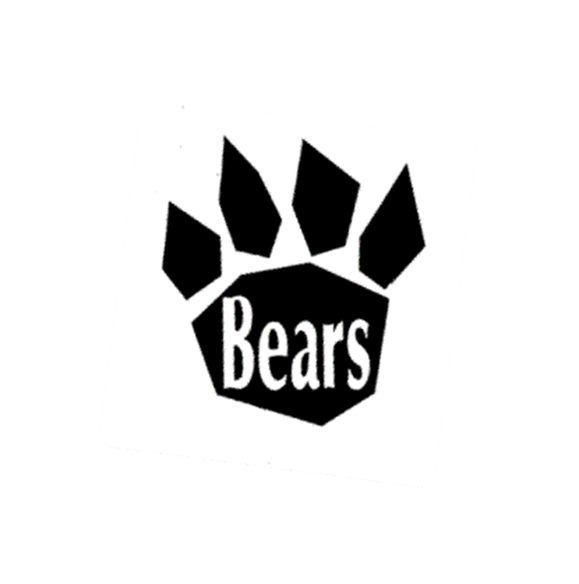 Leadership Skills
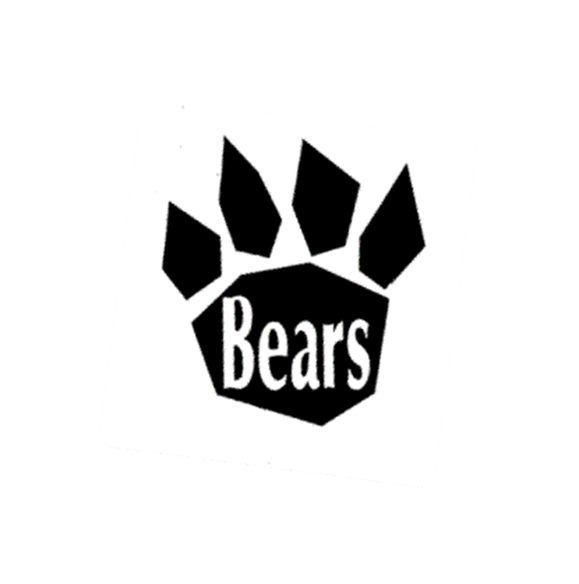 Citizenship
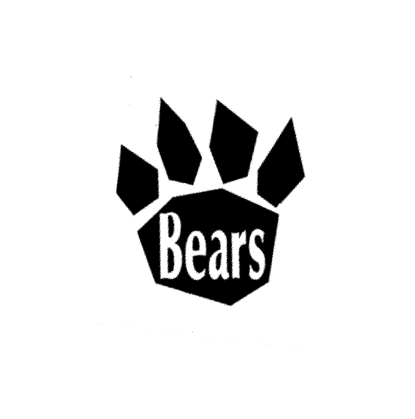 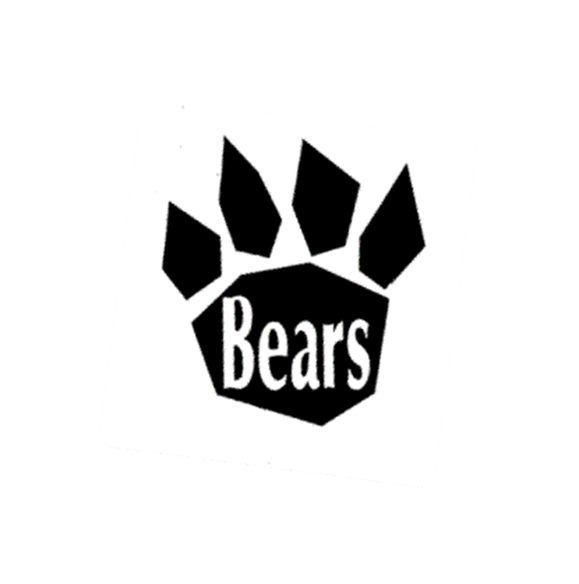 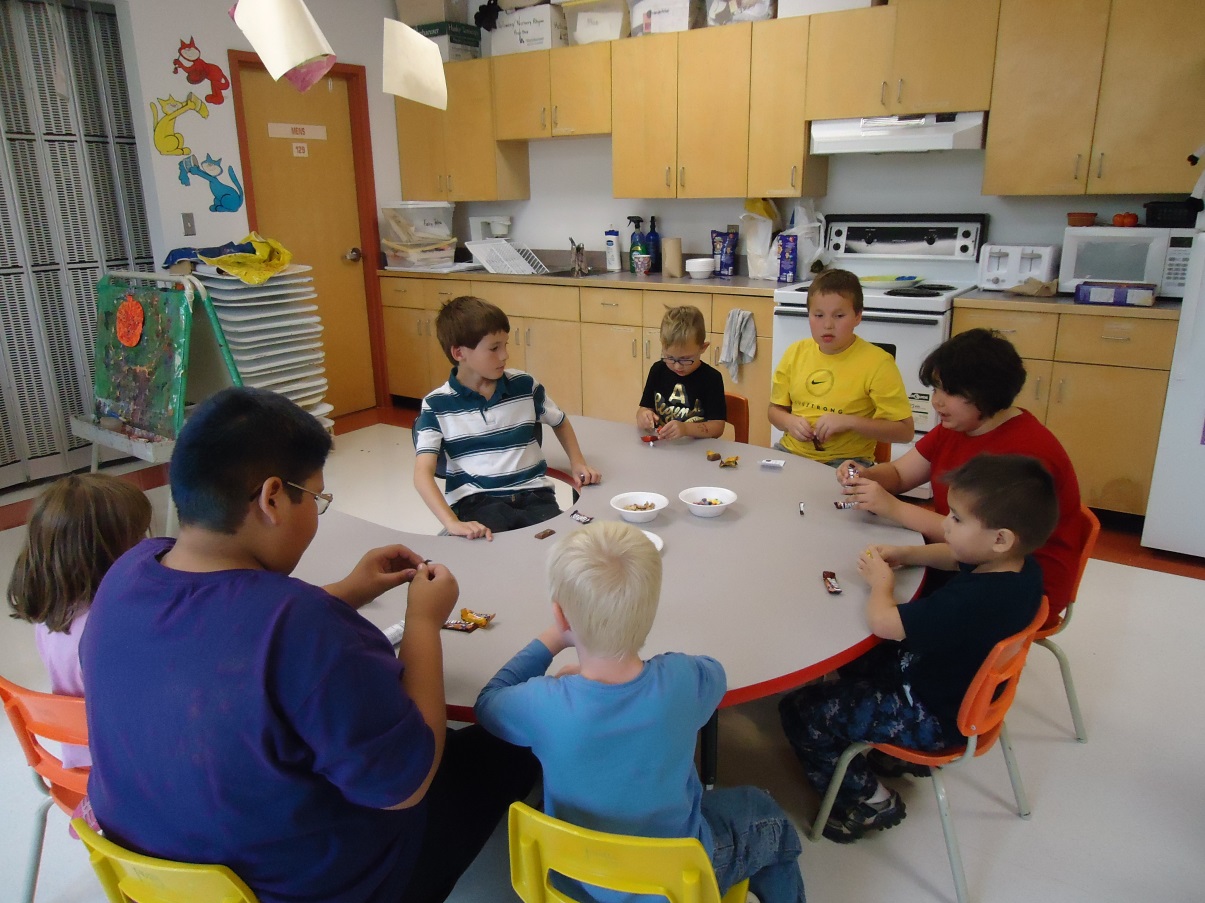 Work Preparation
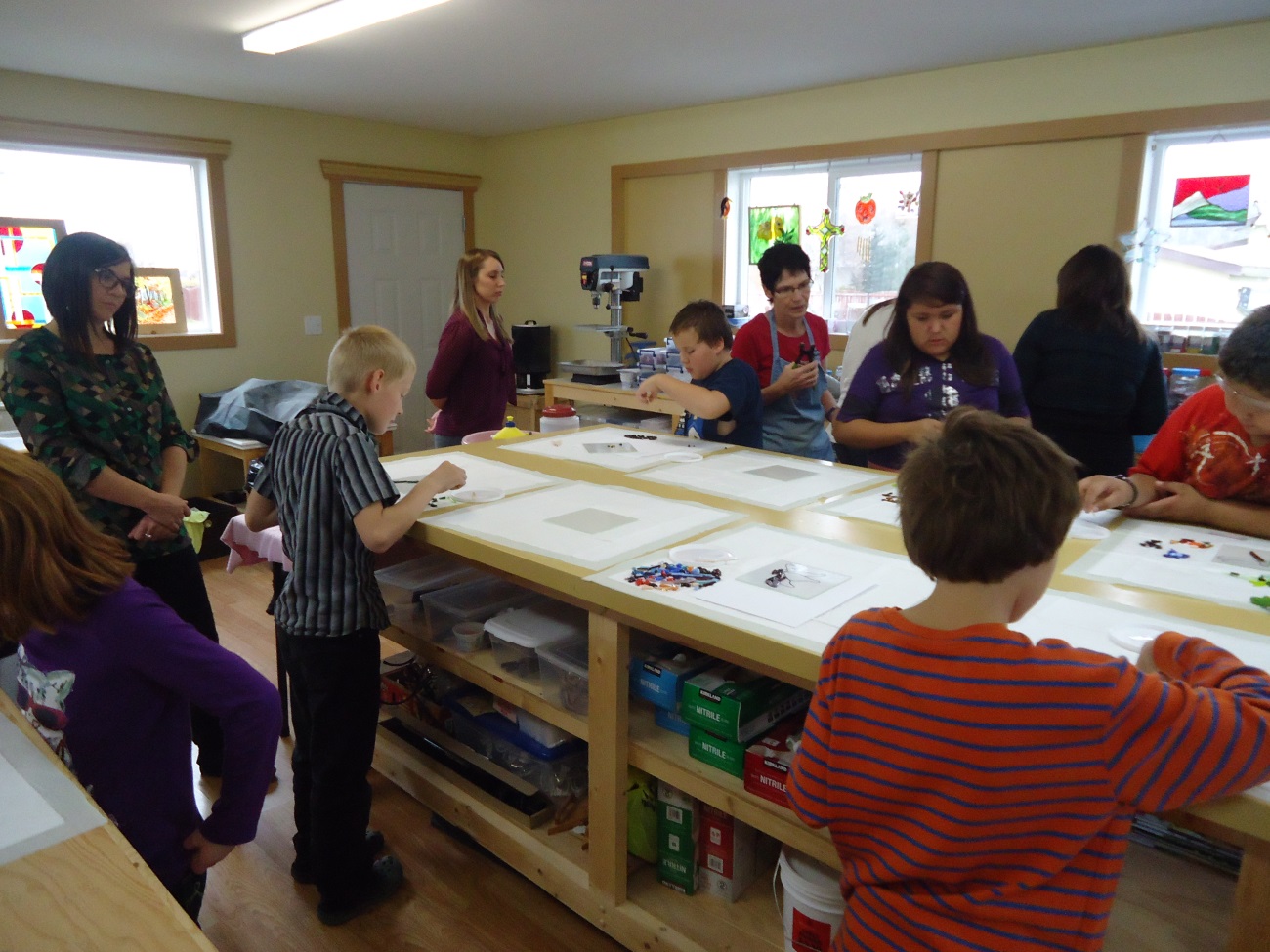 Fine Arts Options
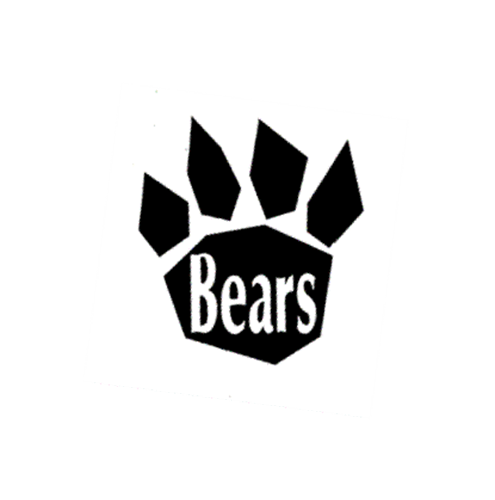 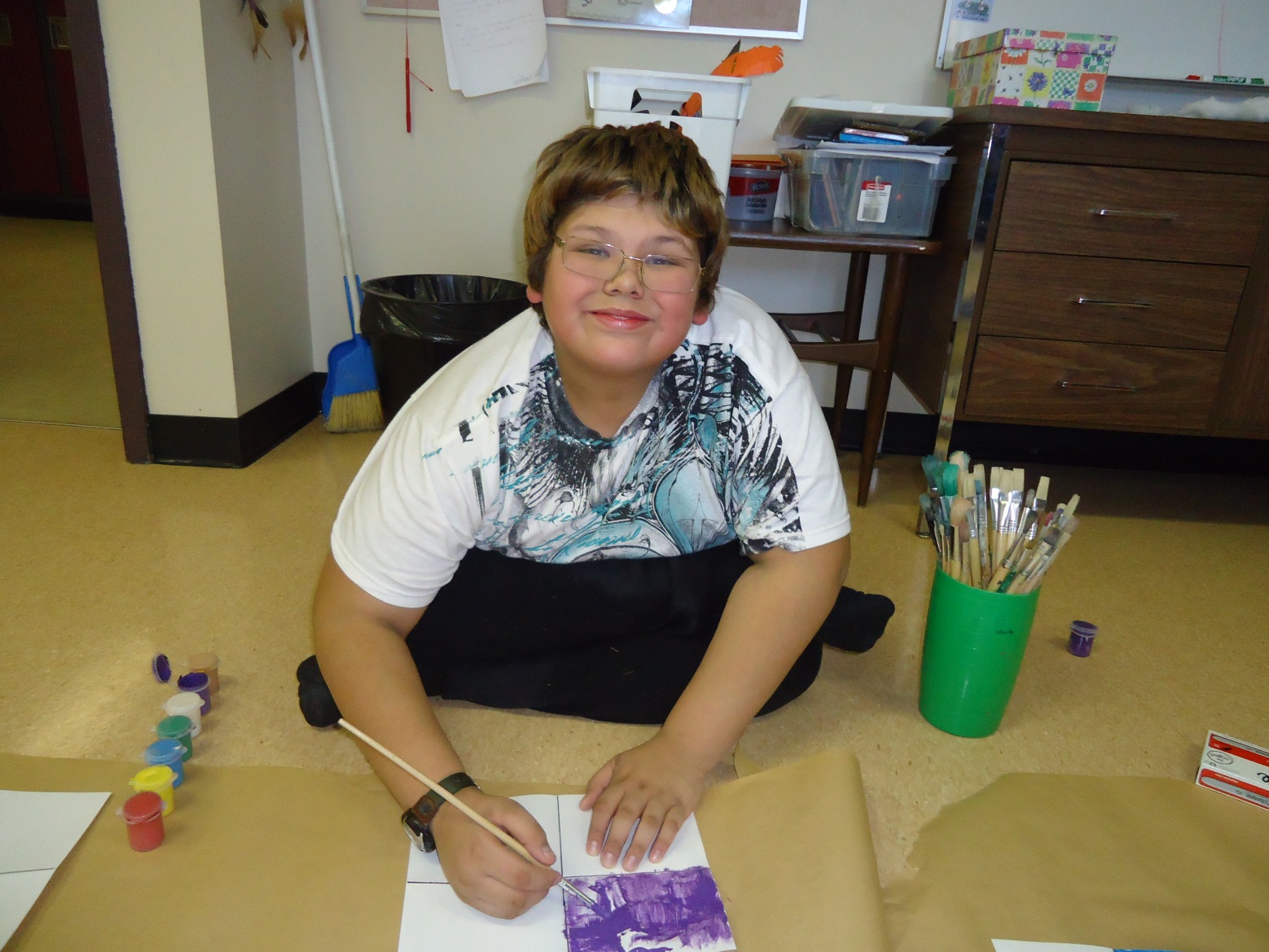 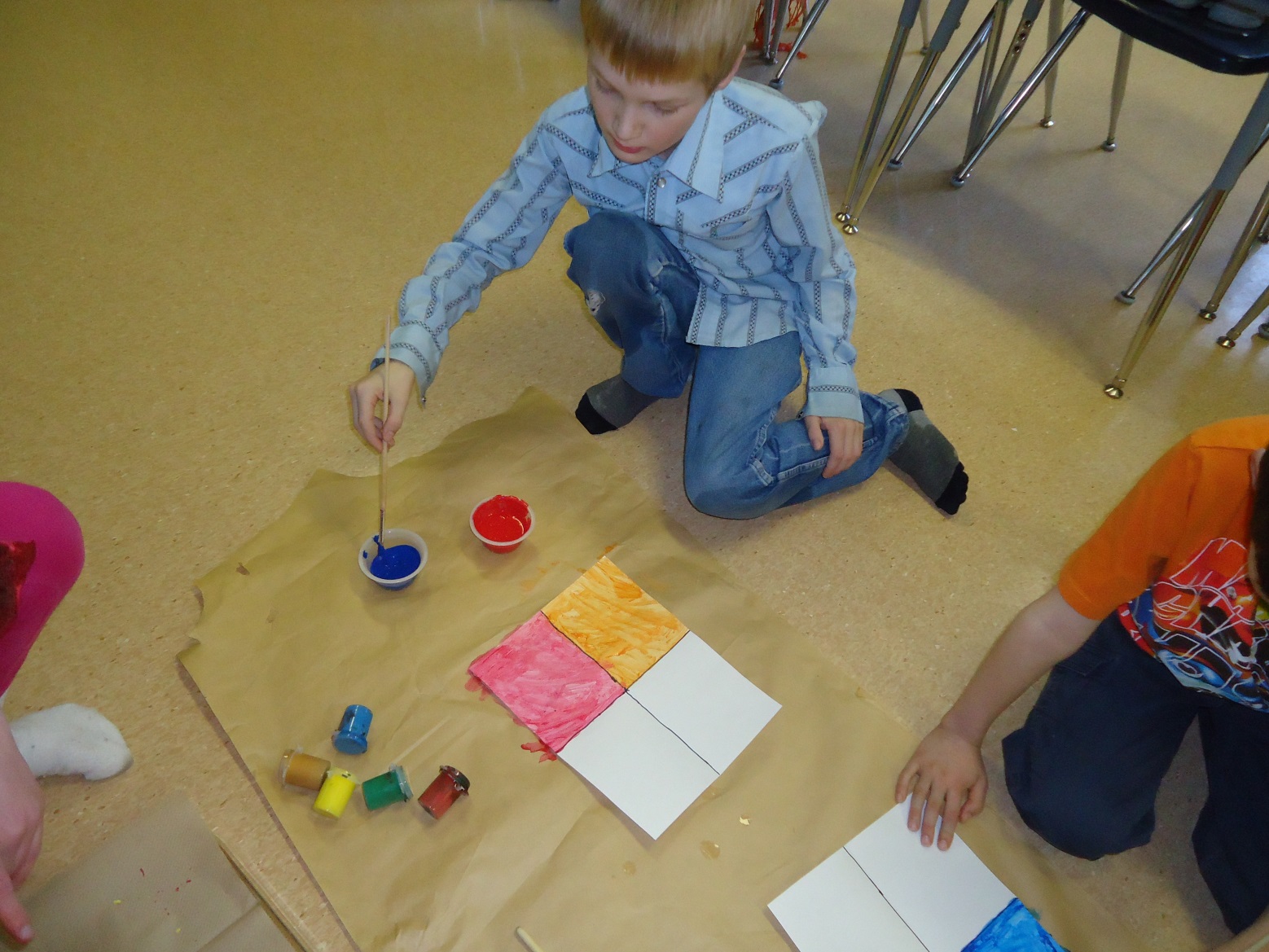 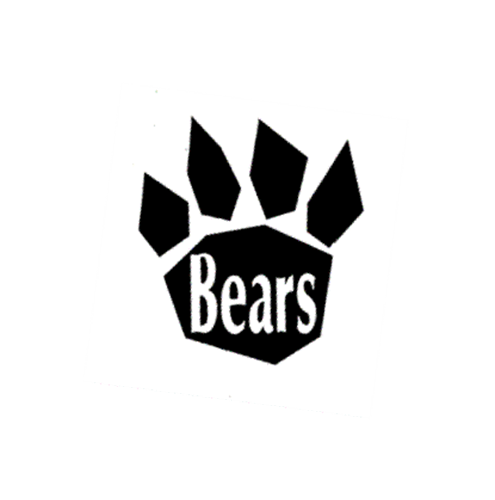 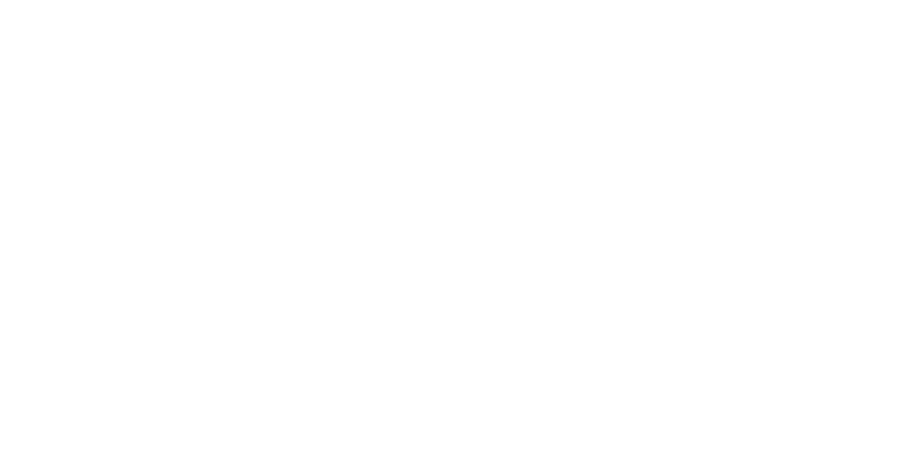 Fine Arts Options
Music Program
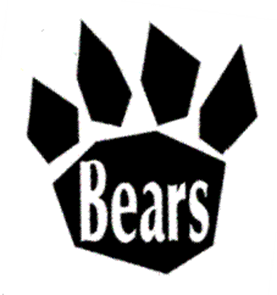 Daily Physical Activity
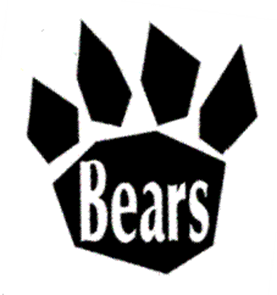 Daily Physical Activity
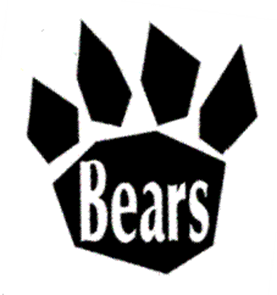 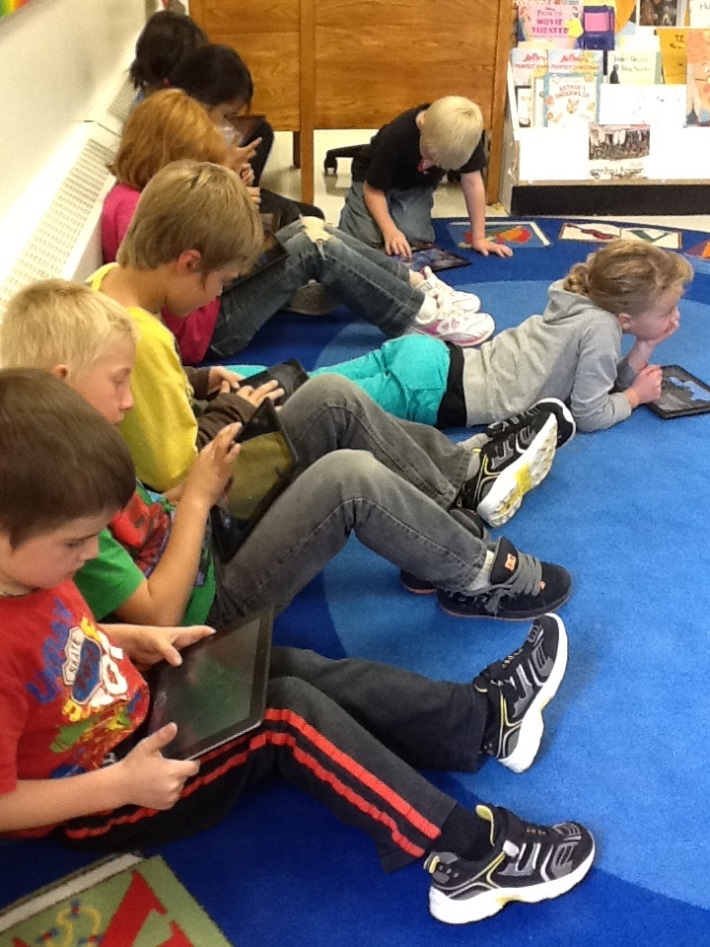 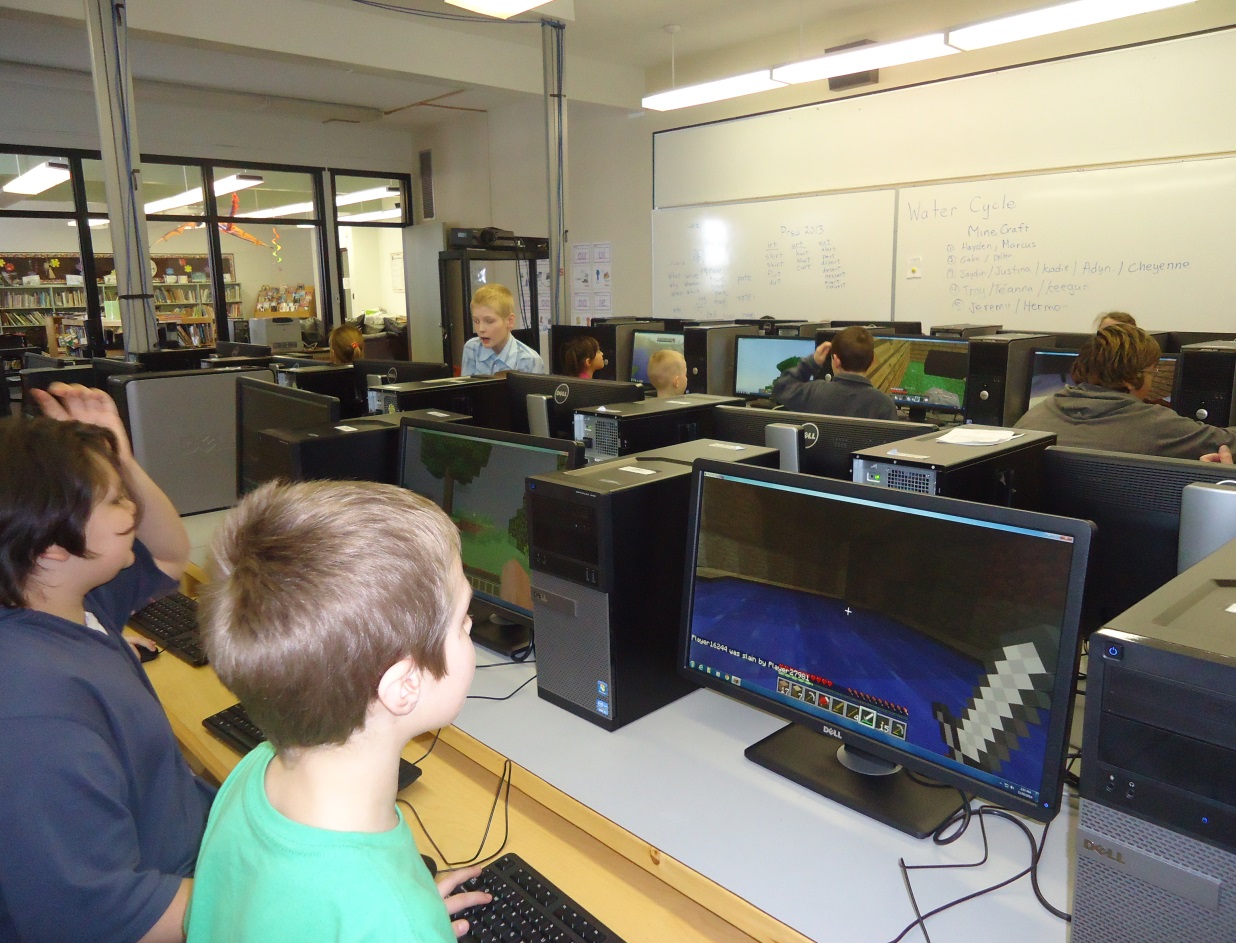 Technology
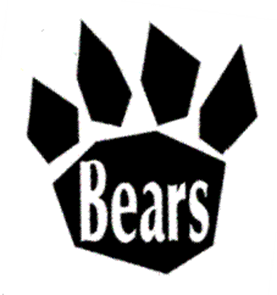 Low Teacher to Student Ratio…Small Class Sizes
Safe and Caring
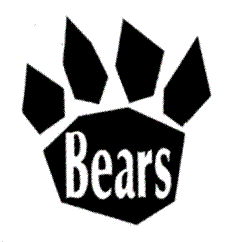 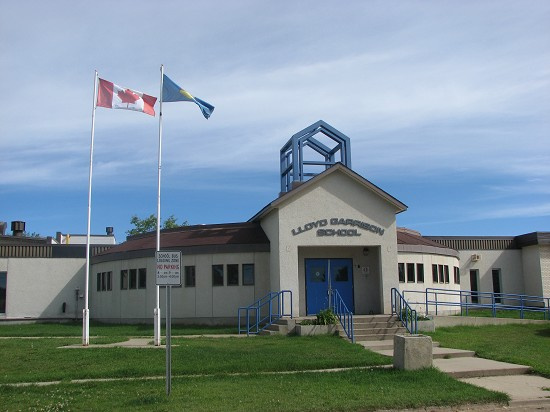